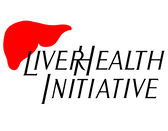 Prevention Through Education
Outreach Training Session
About us
The Liver Health Initiative is a 501(c)(3) organization dedicated to promoting healthy food and lifestyle behaviors and prevention of liver related diseases through multifaceted liver health education programs.

Thelma King Thiel, RN, BA  -  Co-founder 

Malki Manukulasuriya – Co-founder
The problem
Obesity 
Hepatitis 
Drug & Alcohol Misuse/Abuse 
Opioid Epidemic, Start Talking Maryland Act
Diabetes 
High Cholesterol 
Fatty Liver 
Atherosclerosis
            
            *All liver related and preventable
The approach
Liver Health Education – Missing Link 

Developing healthy behaviors
Empowering children 
Avoid liver damaging activities 
Building self esteem 
Act on what they’ve learned
About the Liver
Size of a football, tucked up under the right side of the ribs for protection 
Functions 
Energy  
Digestion 
Clotting Factors 
Immune Factors 
Hormones 
Bone and Muscle Development
Controls Cholesterol
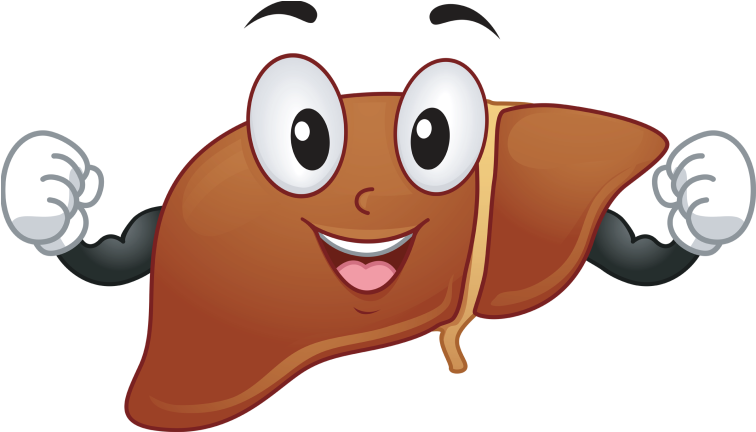 Methods
Quick and easy, relatable messages 
Story-telling approach 
“apple-energy”
“man with a crowbar”

Memorable analogies
“engine in your car” 
AEIOU vowels 
Santa Claus’s Helpers
Teaching Tools 

Olivia & Oliver: Meet Your Miraculous Liver Coloring Book
Get To Know Me Brochure 
Numerous DVDs 
Curriculum Teaching Guidelines 
Motivational Sound Bites
Liver Functions – energy
Gives you energy to get out of bed in the morning

Bile helps you absorb nutrients
Liver Functions – Controls Cholesterol
Liver is responsible for production and excretion 
of cholesterol
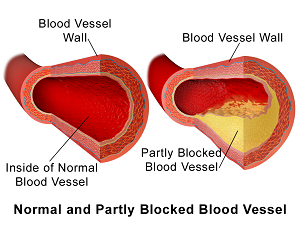 Liver Functions – Clotting Factors
Liver produces “sticky” clotting factors.

Ensures that you don’t bleed out from minor scrapes.
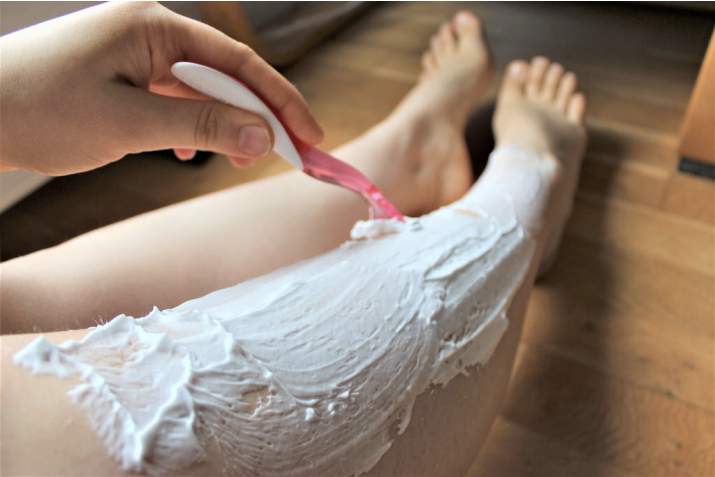 Liver Functions – Bile production
2 main functions :
Detergent that breaks up fats, helping you absorb nutrients. 
Removes toxins from your body as waste products.
Liver Functions – Immune Factors
Immune factors protect 
you from reinfection.
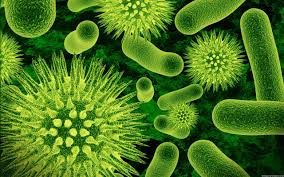 Also protect you from other 
germs and viruses you come 
into contact with.
Liver Functions – Hormones
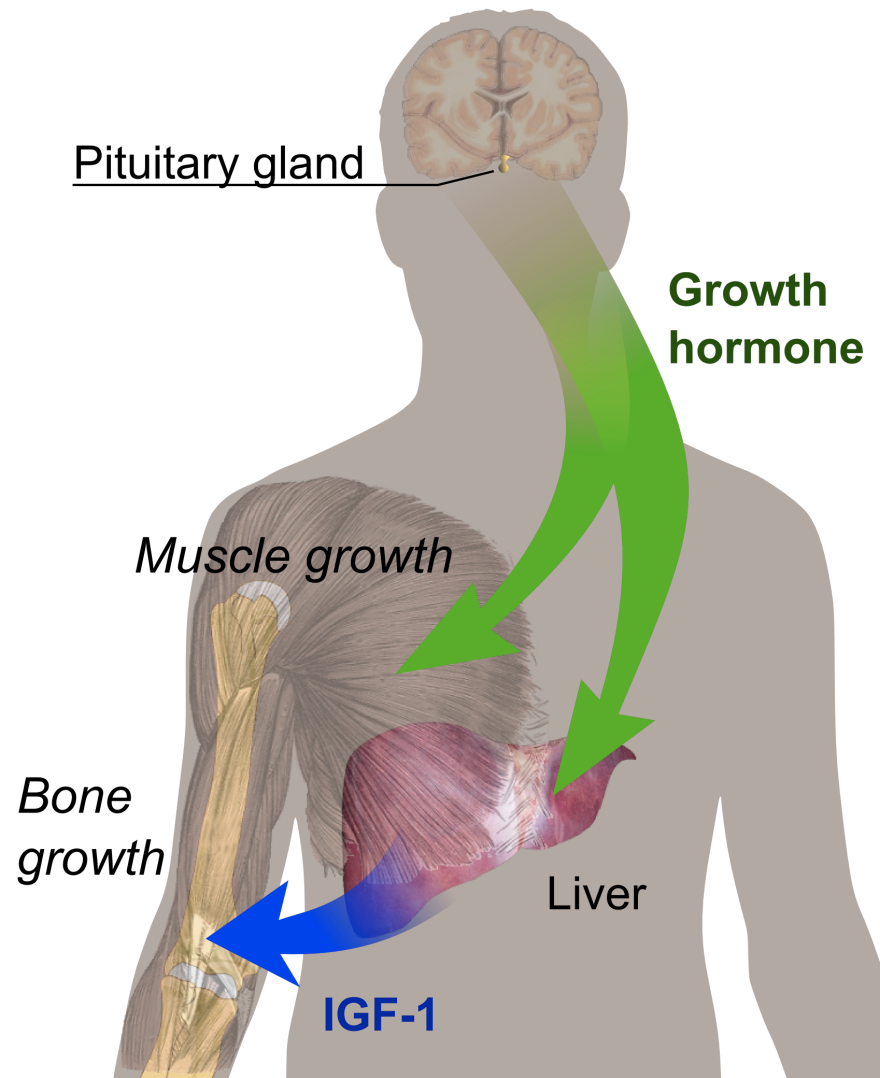 Produces hormones that 
aid in: 

Stimulating body growth
Regulating blood pressure
Cell maintenance
Highlights
Your liver, is your guardian angel and internal chemical power plant 

Your liver cells are your employees in your power plant, the microchips in your cell phone. 

Everything you eat, breath, and absorb through your skin must be refined by your liver
Videos
Live – R – Die:
https://www.youtube.com/watch?v=3fa0rDF7zwM


Give Your Liver A Break:
https://www.youtube.com/watch?v=QJjs60jsVyE
Things that harm your liver
Drugs, alcohol, hepatitis viruses, and excesses of unhealthy foods. 

Continued assault causes 
scar tissue buildup 
or cirrhosis. 

If you have too many dead liver cells and too few healthy ones, your liver will shut down.
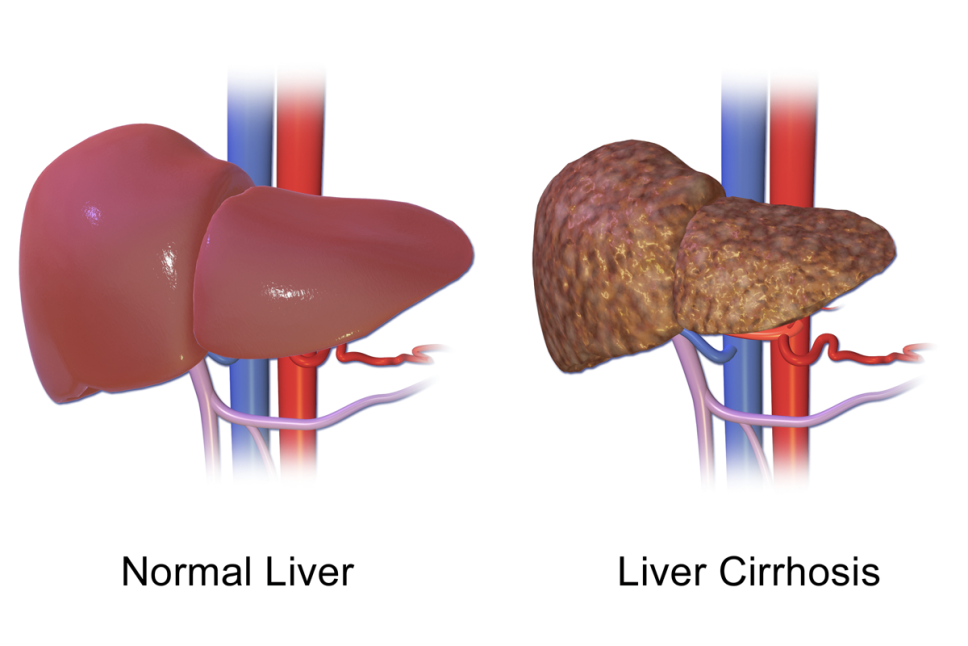 All drugs are chemicals
All drugs are made up of chemicals. 

Whether over-the-counter, 
or illicit, mixing and matching 
drugs can kill liver cells. 

Be mindful of overwhelming 
your hardworking liver cells.
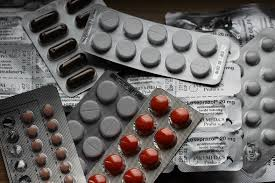 Your liver is your engine
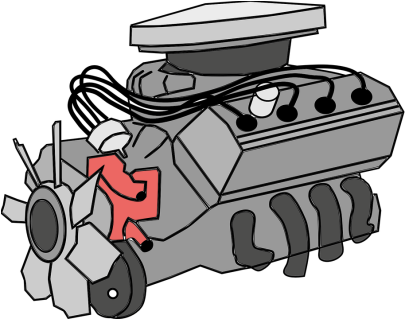 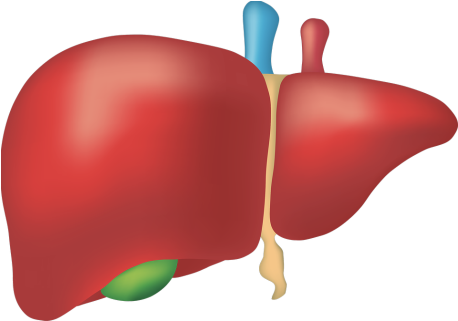 =
Be mindful of what you are feeding your body’s engine.

Excess carbohydrates and sugars are stored as fats 
in the liver and other areas of the body.
Consider Obesity
1 in 6 US citizens has a fatty liver, a precursor 
  to cirrhosis, and possibly liver cancer. 

Warning: If your waist measure is: 
       >35 inches for Women 
       >40 inches for Men 

It’s up to you to take charge of what 
     you feed your engine.
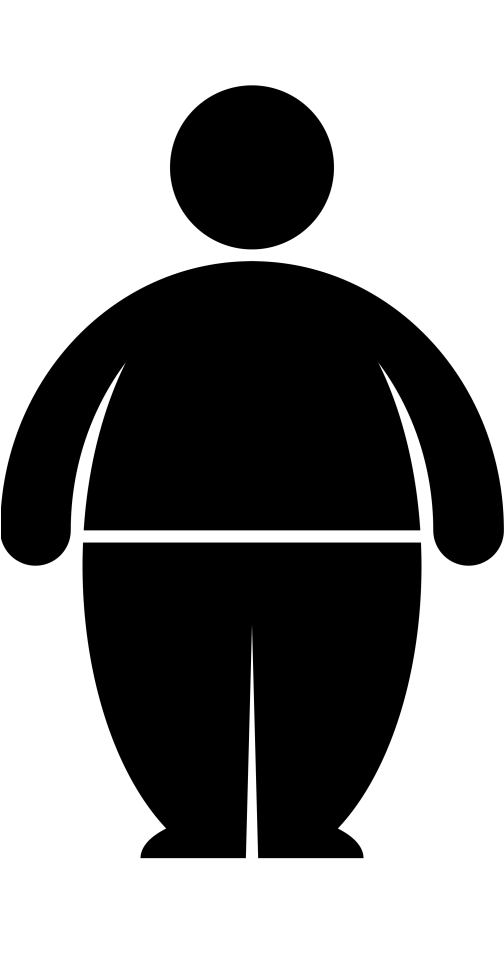 alcohol
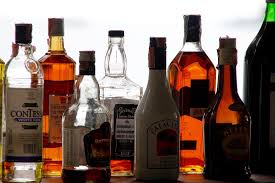 The liver can effectively process: 
2 drinks/day for Men
1 drink/day for Women
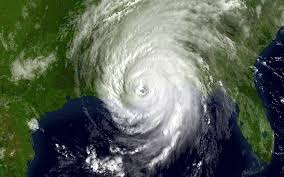 Drinking excessively can overwhelm 
   liver cells, and cause toxins to build 
   up in the body.
your skin
Breaks in the skin can allow germs and viruses to 
travel to your liver.

Warning: IV drugs, tattoos, body piercings,
 razors, and even manicures can leave you vulnerable 
 to hepatitis and other viruses.
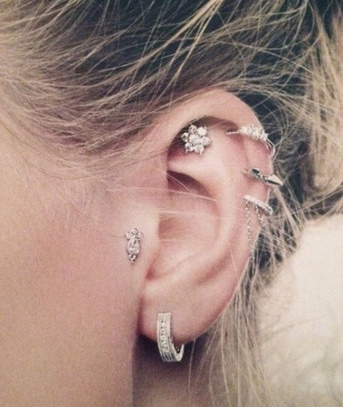 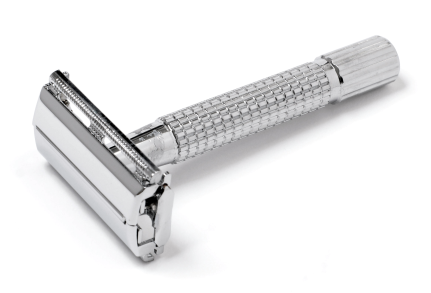 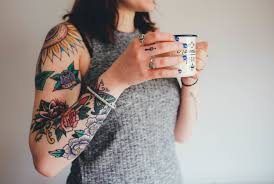 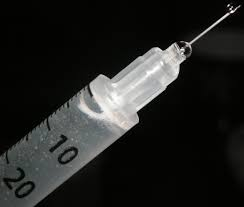 Breathing in Toxins
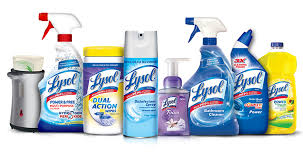 Fumes of any kind can cause liver
   damage (smoke, detergents, 
   paint thinner, disinfectants, aerosol 
   sprays etc.)
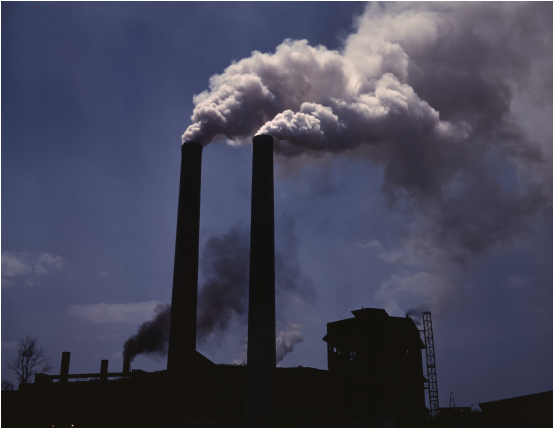 Over time, the combination of toxins 
breathed in can cause liver damage, 
or further damage an already compromised liver.
Final Takeaways
1. Your liver processes everything you eat, breathe, 
    and absorb through your skin. 
2. It aids in digestion, nutrient absorption, creation of 
    immune factors, clotting factors, and hormones.
3. Liver cell death is called cirrhosis – can lead to cancer.
4. Your liver is a non-complaining organ – it can’t warn 
    you of trouble until the damage is far advanced 
5. It is up to you to take responsibility for your liver’s 
    health and your life itself.
Next Steps
Ending Questionnaire 

Target Audiences to Reach?

Suggestions & Ideas? 

www.Liver-Health.org